15 The E-field and T-field magnitudes as a function of distance from the SMK electrode along two different ...
Pain Med, Volume 6, Issue 6, November 2005, Pages 405–424, https://doi.org/10.1111/j.1526-4637.2005.00076.x
The content of this slide may be subject to copyright: please see the slide notes for details.
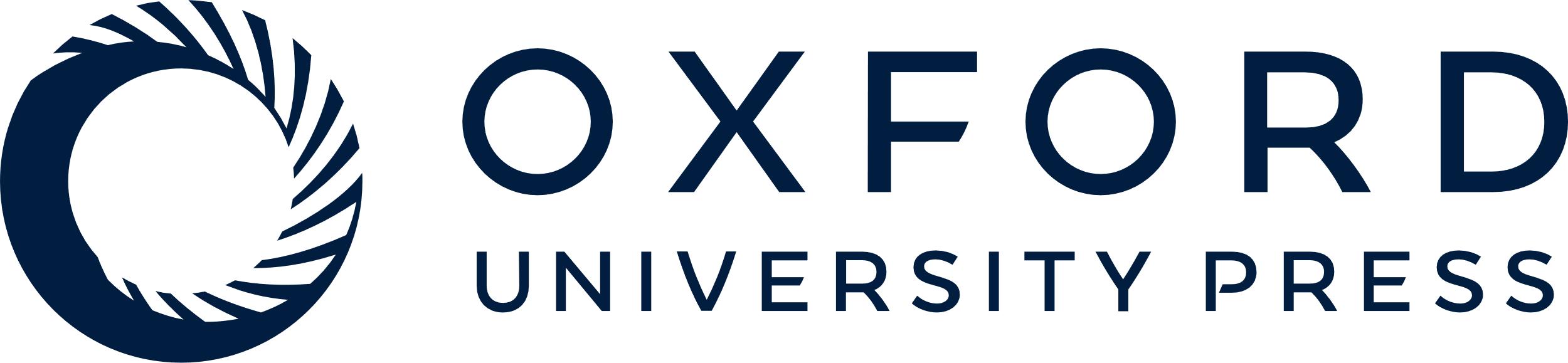 [Speaker Notes: 15 The E-field and T-field magnitudes as a function of distance from the SMK electrode along two different directions for PRFL with V(peak) = 45 V and D = 20 ms. PRFL = pulsed radiofrequency lesioning.


Unless provided in the caption above, the following copyright applies to the content of this slide:]